КОСМИЧЕСКОЕ путешествие
Воспитатель Горьковец И.А. МАДОУ детский сад №304
Какое интересное ночное небо! Сколько там красивых звезд! Люди с  давних времен любили смотреть на звезды, и им было очень интересно – какие же они на самом деле!
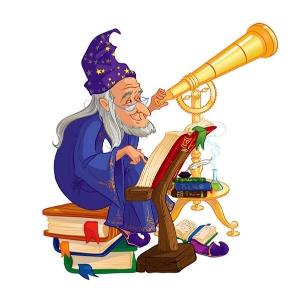 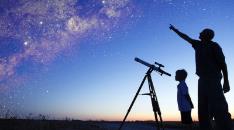 И вот однажды они решили полететь в космос! К звездам! Для полета в космос люди построили космическую ракету. В ракету посадили космонавта – именно он должен был управлять ракетой и лететь к звездам.
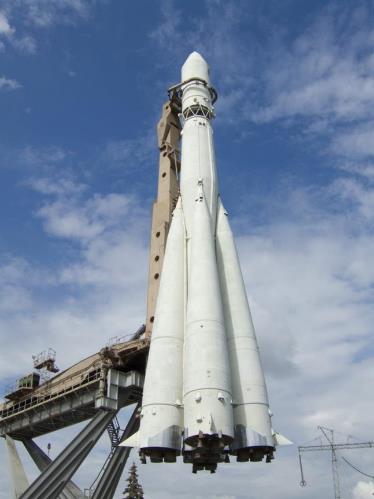 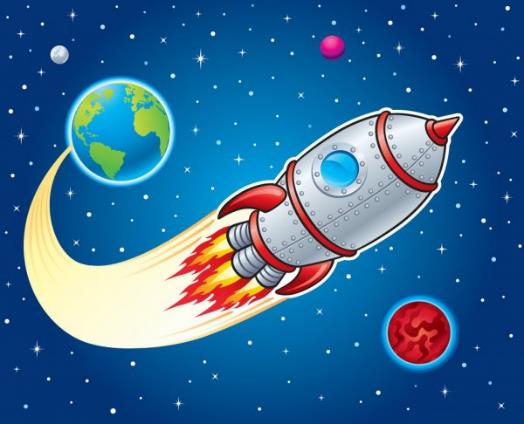 Но дело в том, что в космосе очень холодно. Если выйти в космос без специального костюма – можно моментально замерзнуть и превратиться в ледышку. Кроме того, в космосе очень мало воздуха и обычный человек в нем не сможет дышать. Именно поэтому на космонавта, который полетел в космос, надели вот такой специальный костюм - скафандр. Скафандр очень теплый и защищает космонавта от холода даже в космосе и человек в нем может дышать.
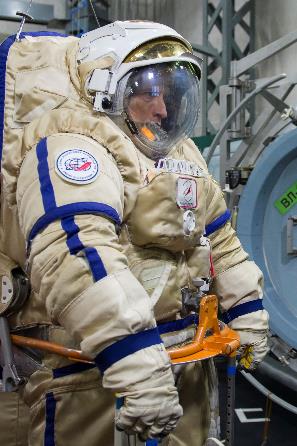 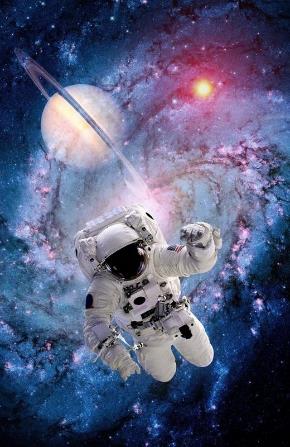 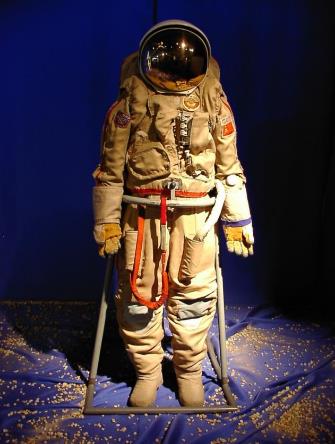 Самым первым космонавтом, который полетел в космос, был Юрий Алексеевич Гагарин.
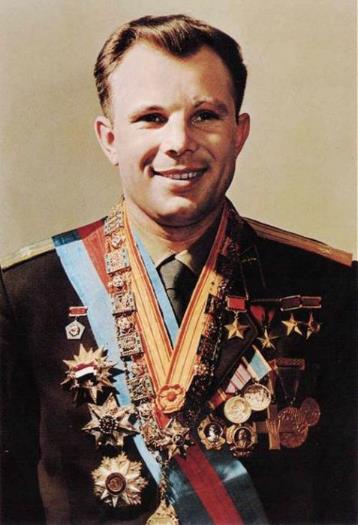 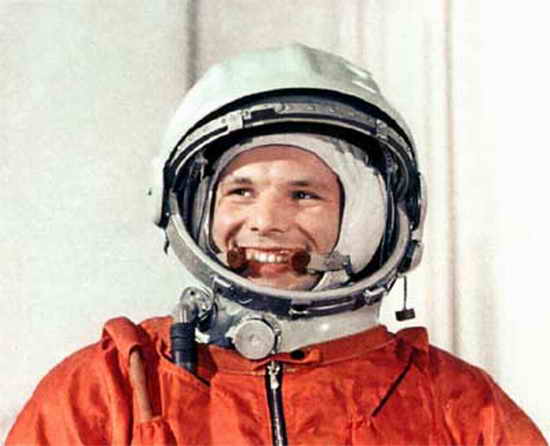 Когда космонавт сел в ракету, пошел обратный отсчет: «Пять, четыре, три, два, один, ПУСК!». Ракета оторвалась от земли, из ее хвоста вырвался огонь – так сильно работал ее двигатель. И ракета полетела высоко в небо.
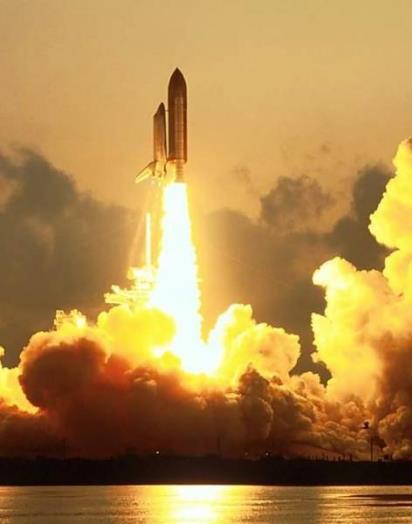 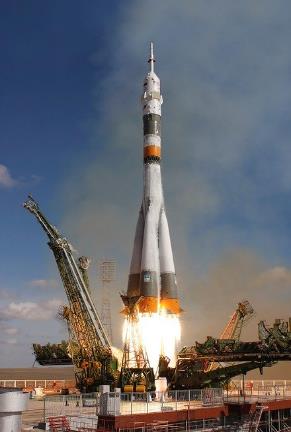 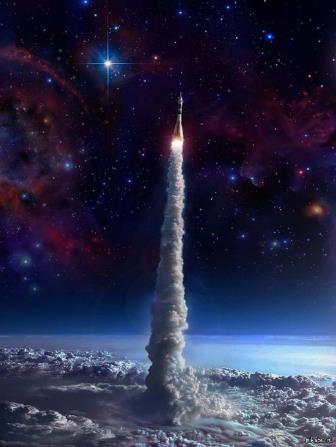 И вот ракета оказалась в открытом космосе! Вот какой вид открывался из космоса!
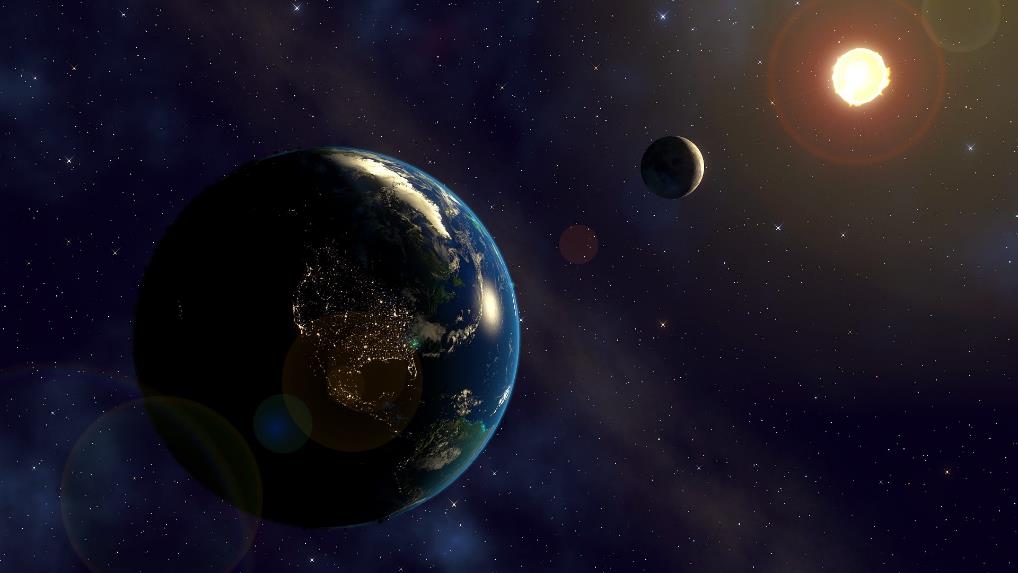 Это – наша планета Земля, мы на ней живем. Она круглая и похожа на огромный мяч. Наша планета очень большая, поэтому мы не замечаем, что она похожа на шар. Но если подняться над землей высоко-высоко – то из космоса мы ее увидим такой.
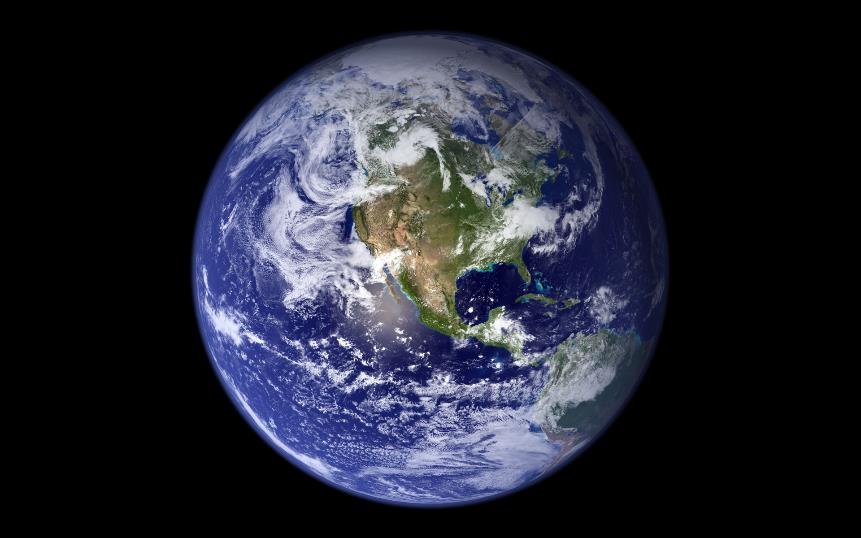 Синие пятна на нашей планете – это вода – моря и океаны, зеленые – это леса и равнины, коричневые – это горы и возвышенности. Правда она очень красивая, наша планета? А этот небольшой «шарик» слева – это спутник Земли, Луна!
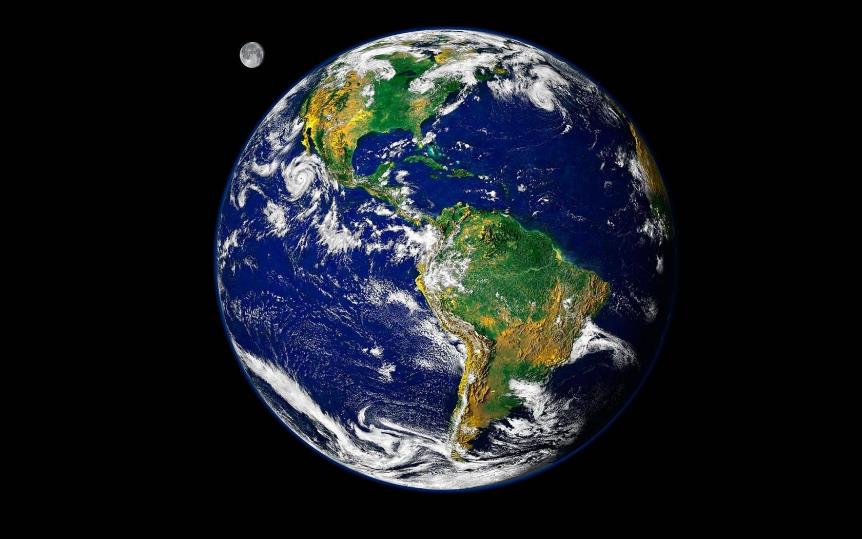 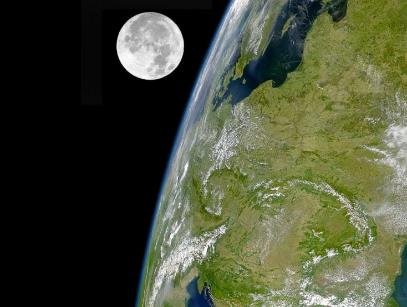 Так выглядит Луна если к ней подлететь поближе.
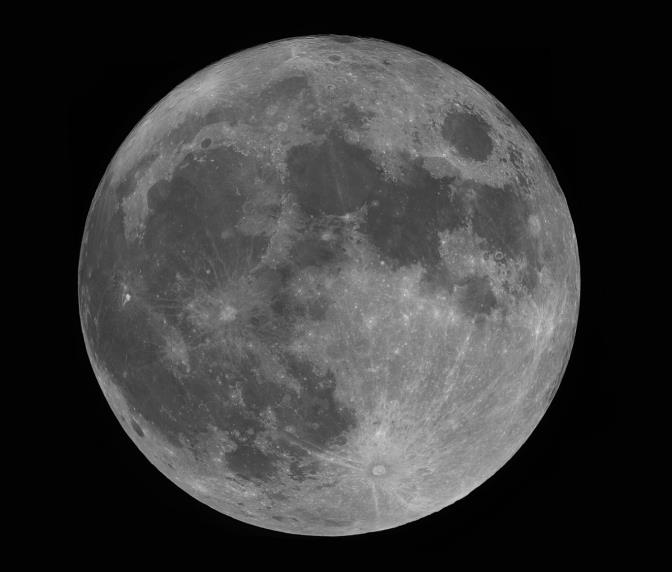 Поверхность Луны.
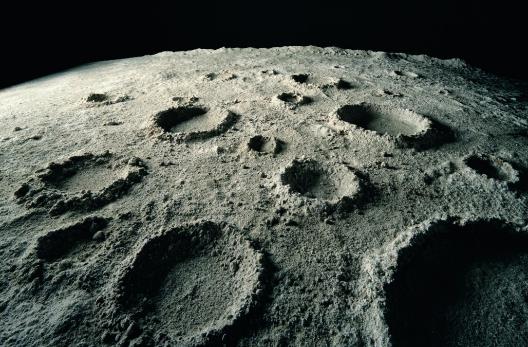 А таким космонавты увидели Солнце, огромный светящийся огненный шар. Но подлететь близко к Солнцу  невозможно, очень горячее и можно просто сгореть.
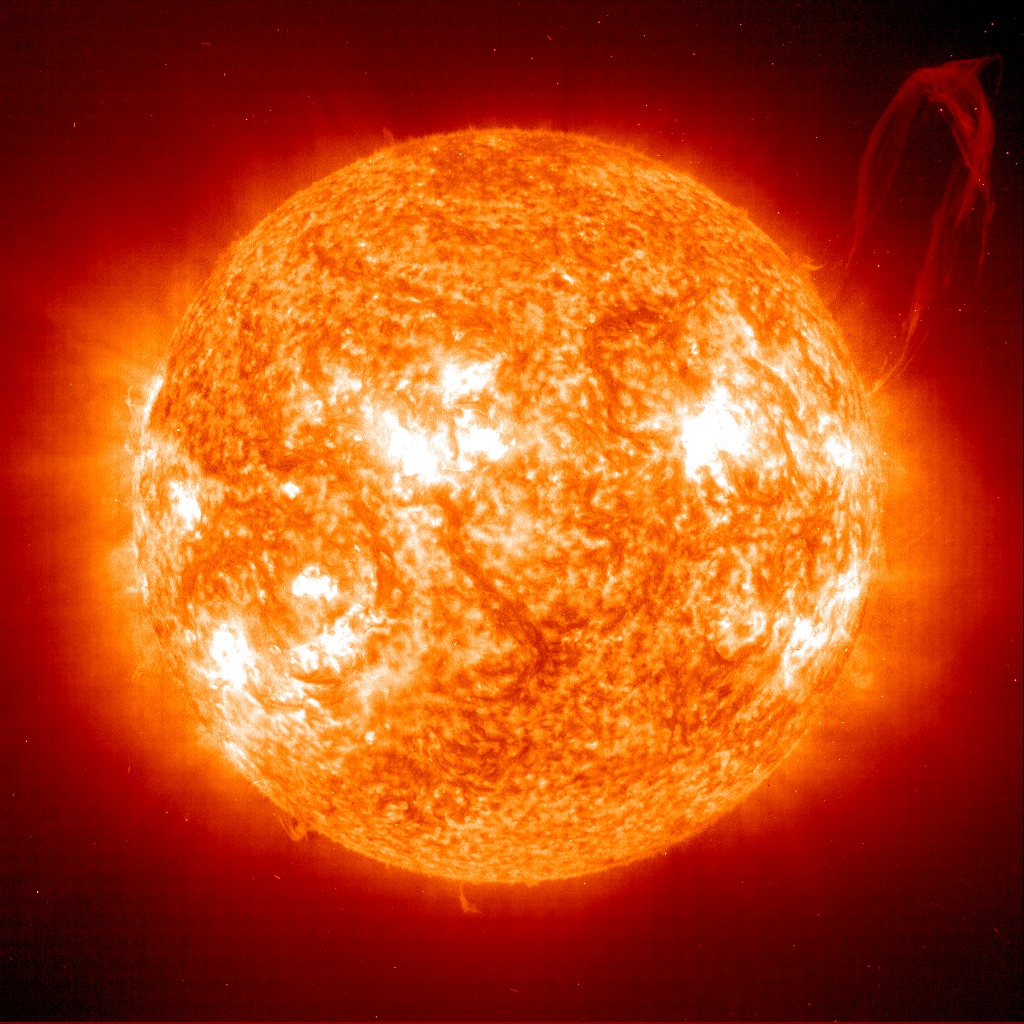 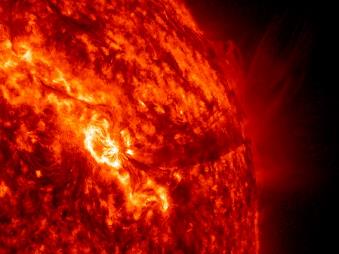 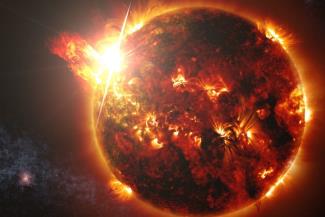 Звезды, которые мы видим с Земли находятся так далеко от нас, что кажутся всего лишь маленькими точечками.
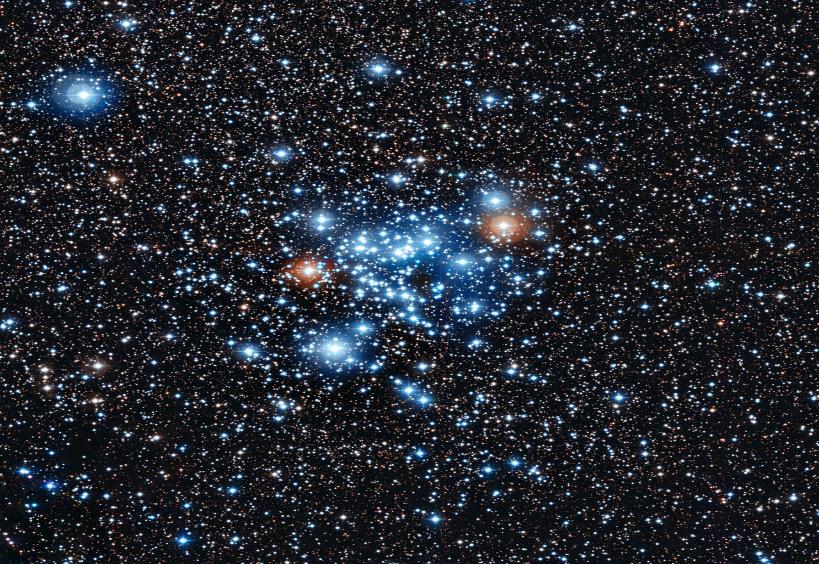 А еще космонавты увидели в космосе планеты, которые вращались вокруг Солнца.
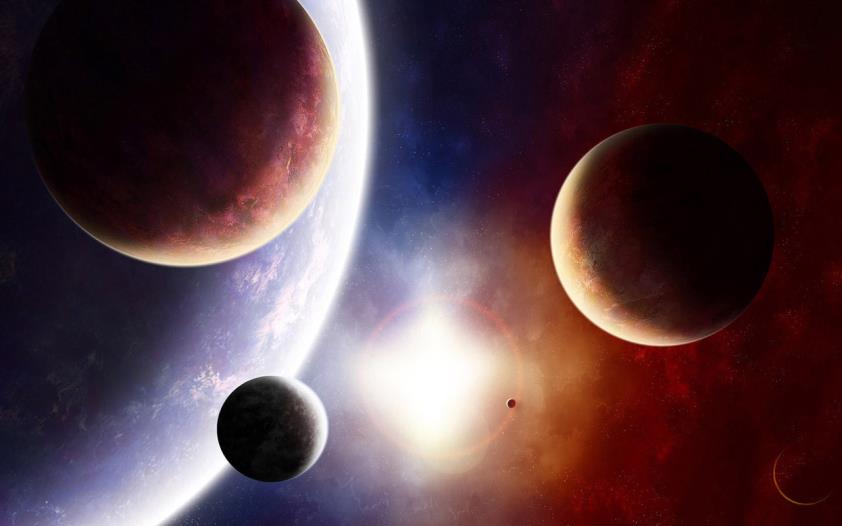 Все планеты солнечной системы вращаются вокруг Солнца по своей орбите.  На тех планетах, которые близко к Солнцу – очень жарко – горячей, чем на горячей сковородке! Мы не смогли бы пробыть там и секунды! А на самых дальних планетах, которые далеко от Солнца – наоборот очень холодно, потому что солнечные лучи до них плохо долетают.
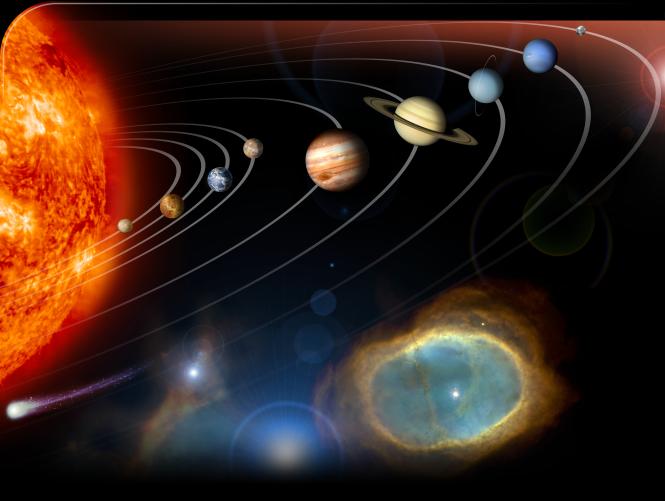 СПАСИБО ЗА ВНИМАНИЕ!
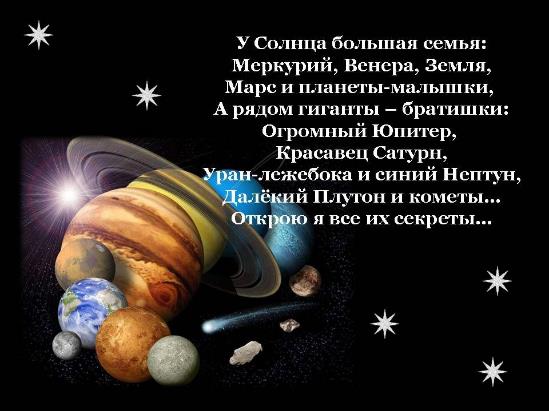 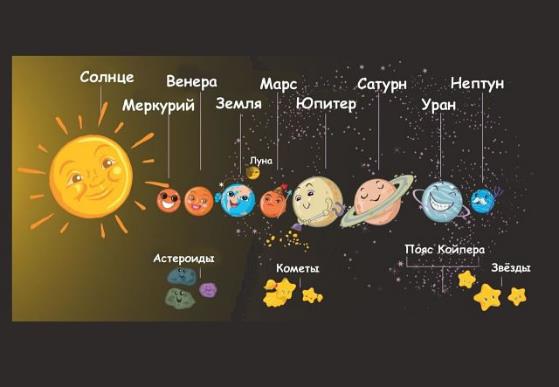 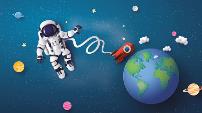